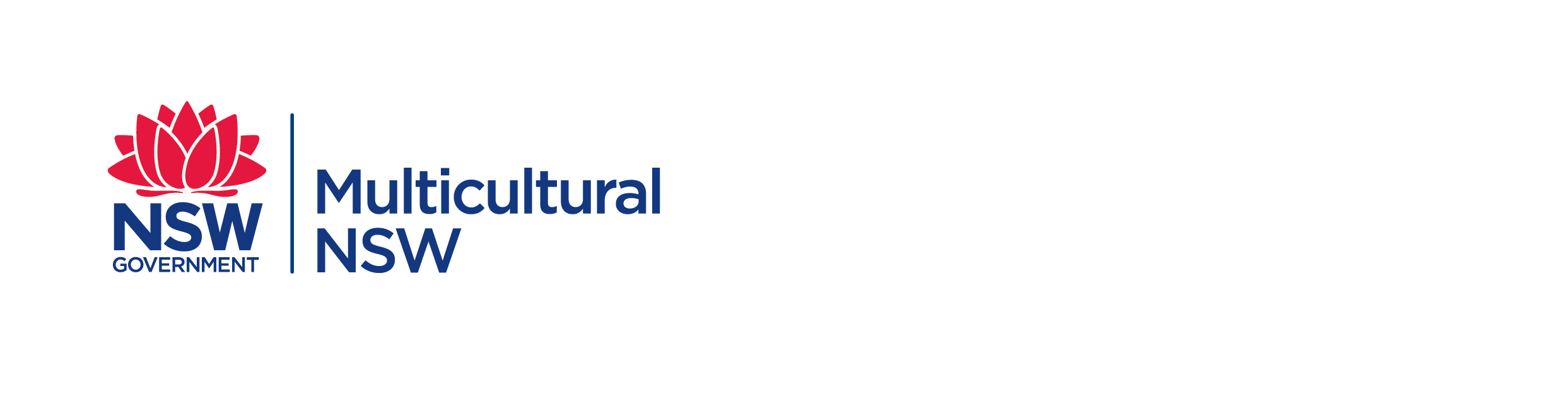 Why is cultural diversity planning important?
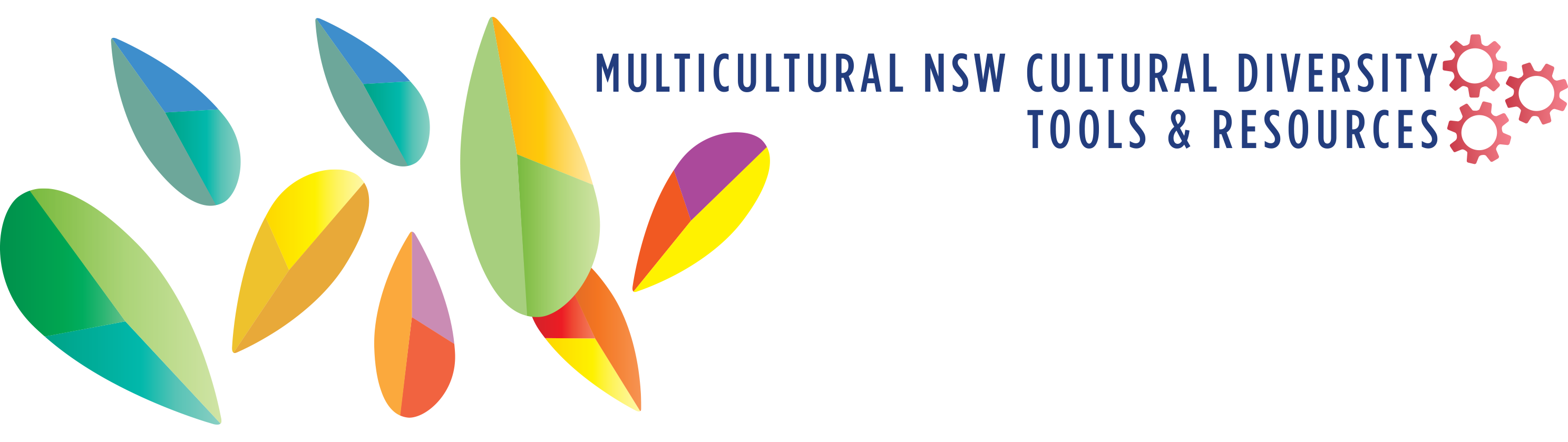 Why does cultural diversity matter?
Cultural diversity is the lens through which we see and understand the world around us
Diversity is a measure of our society
At the heart of cultural competence is the ability to respect other people
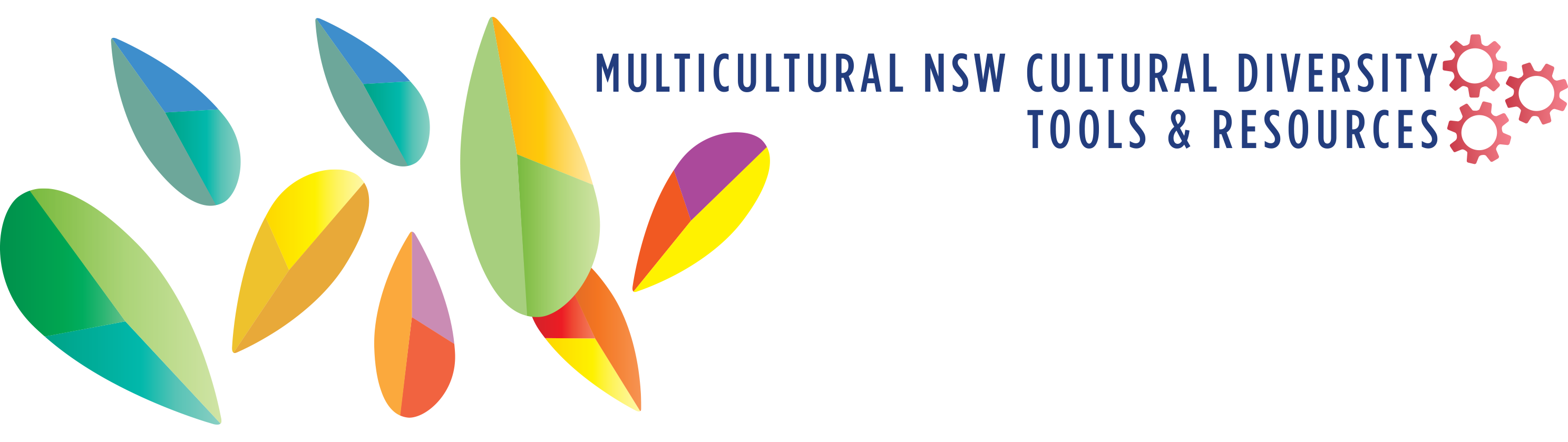 Why does cultural diversity matter?
Australia is home to many different cultures and languages
Government, business and the community sector need to be responsive to the communities they serve
Organisations that understand diversity are stronger and more customer focused
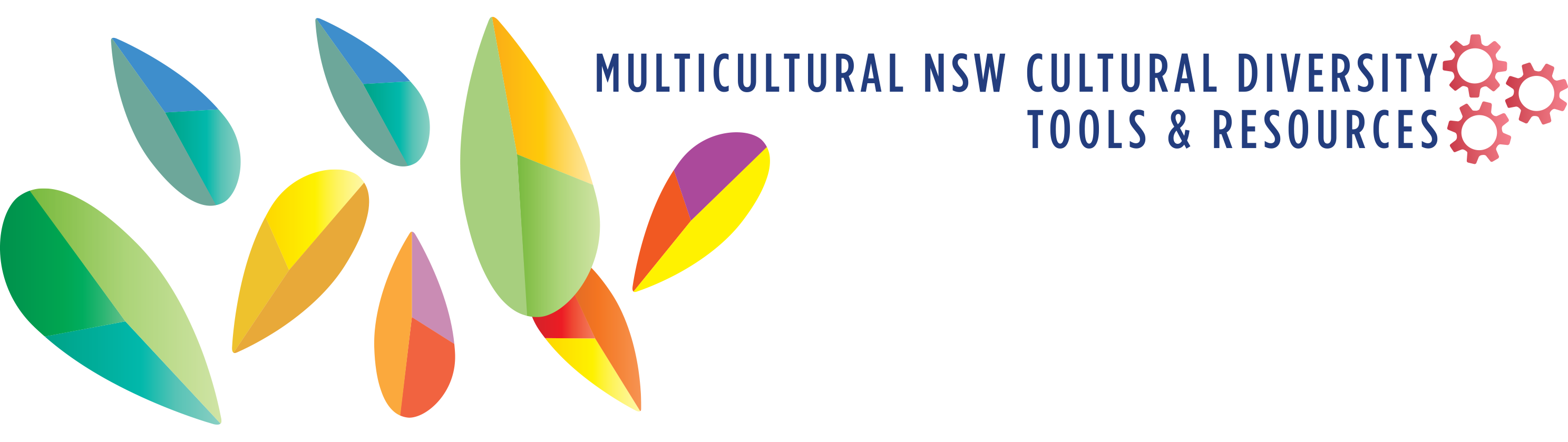 Cultural Diversity in NSW
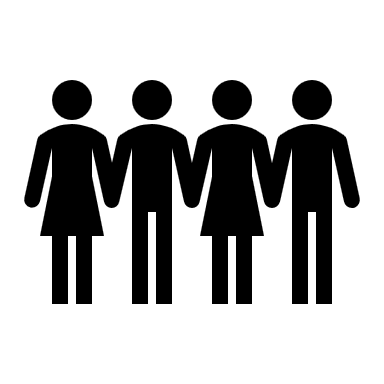 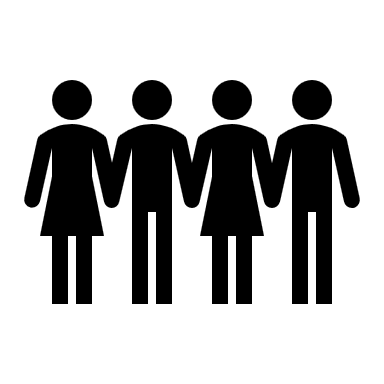 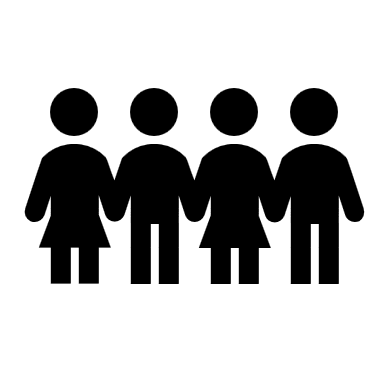 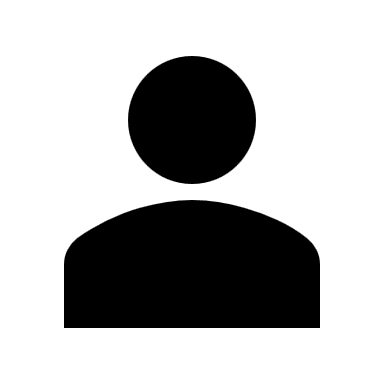 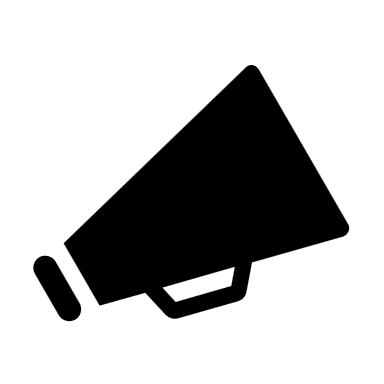 25.1% of people in NSW speak a language other than English at home, almost 2 million people
27.6% of the NSW population were born overseas, more than2 million people
In Sydney the proportion of the population born overseas is 35.8%
Source: Australian Bureau of Statistics 2016 Census
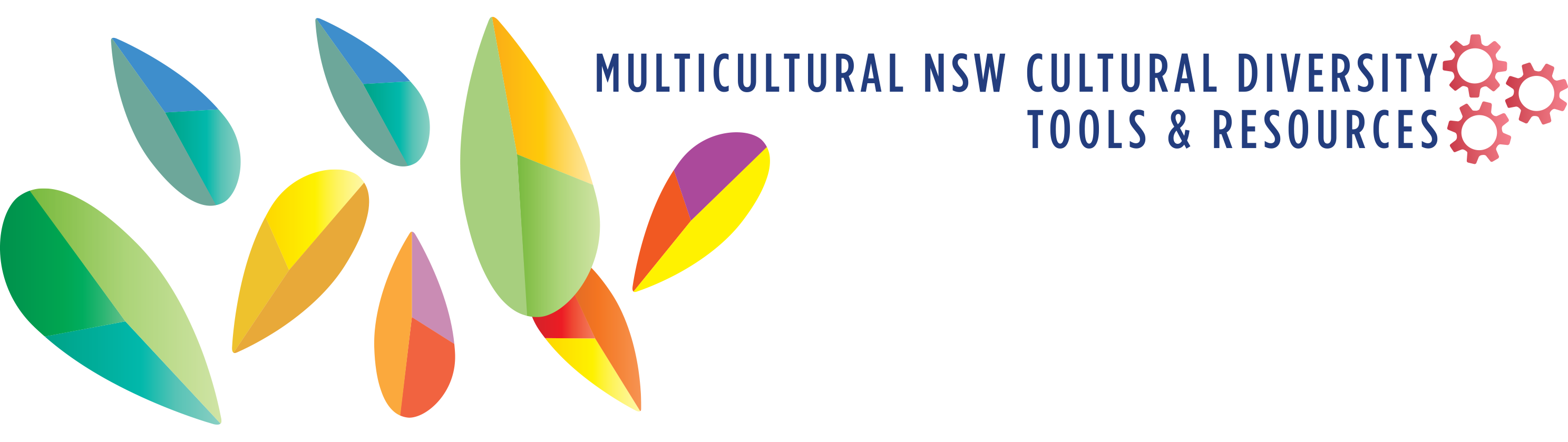 Sydney Snapshot
Languages other than English spoken at home
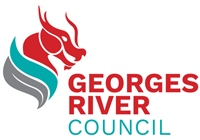 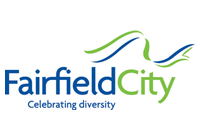 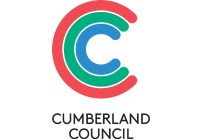 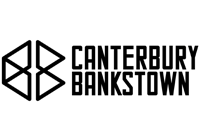 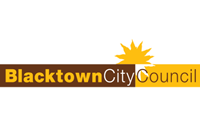 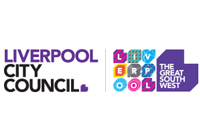 51.9%
53.5%
70.7%
65.6%
60.1%
41%
Source: Australian Bureau of Statistics 2016 Census
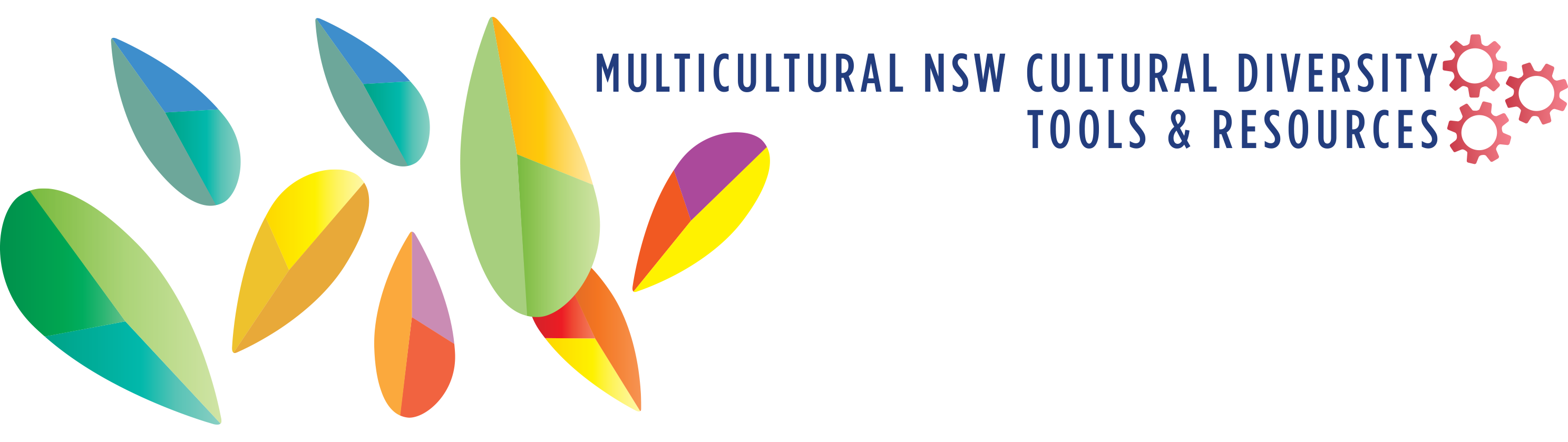 The Business Case
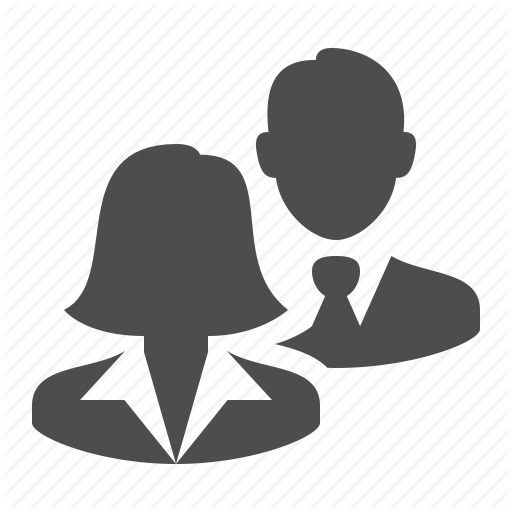 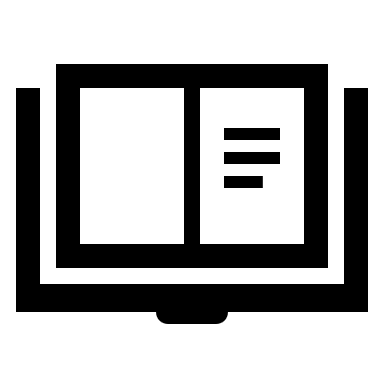 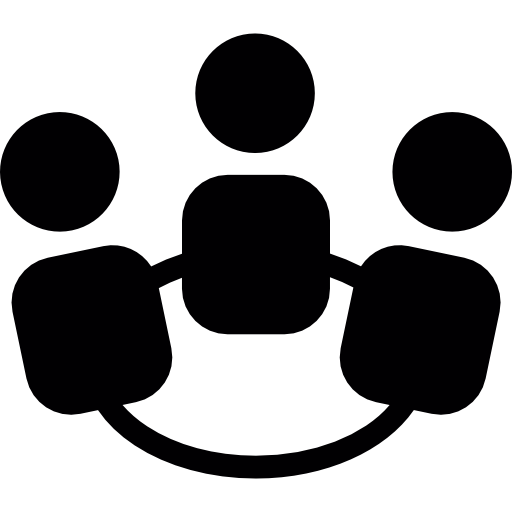 Challenges or engagement failures should not deter practitioners from understanding and benefiting from good cultural diversity engagement
Demographic statistics make compelling reasons for why cultural diversity engagement should be part of organisational life
Engaging with culturally diverse communities is an area of skill that can be learned, delivered, replicated and refined
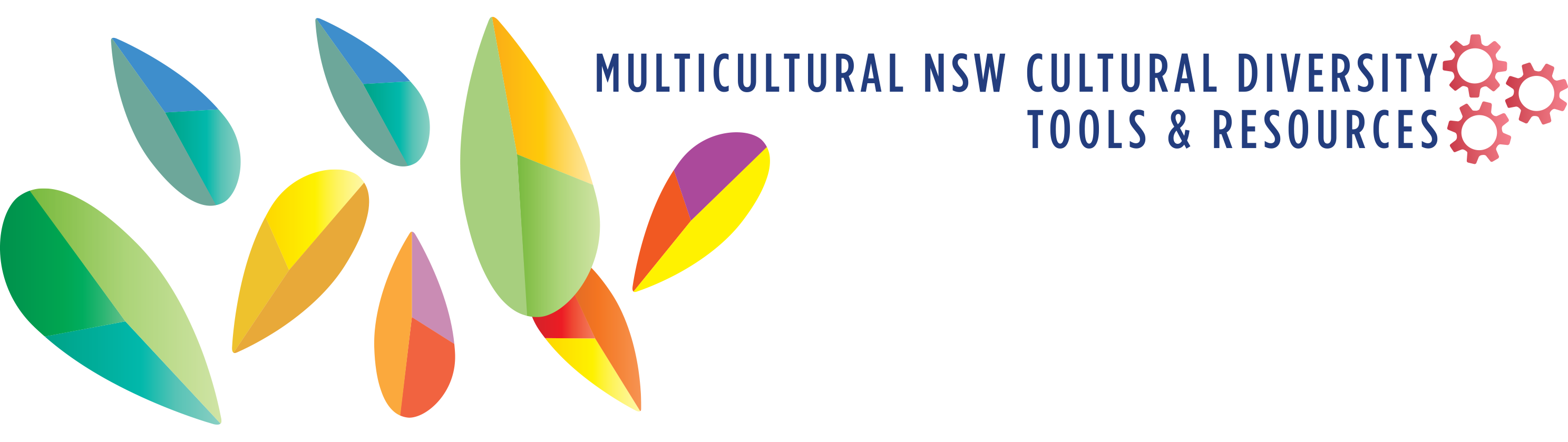 Diversity Matters Report
Data set of more than 1,000 companies in 12 countries
Companies with highest level of cultural diversity are 33% more likely to outperform average profitability
Gender and cultural diversity in executive teams = higher financial performance
Australia leads the way in gender representation in executive roles at 21% 
but does not rate in the top countries for cultural diversity
Source: Delivery Through Diversity, McKinsey and Company 2018
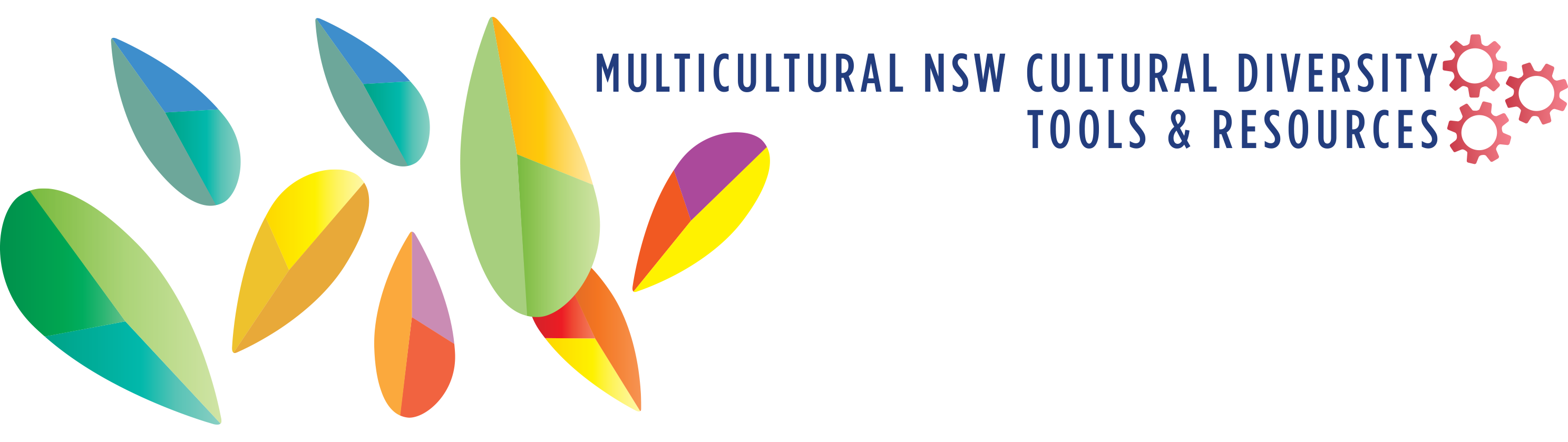 Cultural diversity planning drivers
Drivers for including cultural diversity planning in your organisation’s planning framework can be underpinned by:

a social justice imperative
corporate social responsibility
commitment by government 
regulatory compliance
reaction to community needs
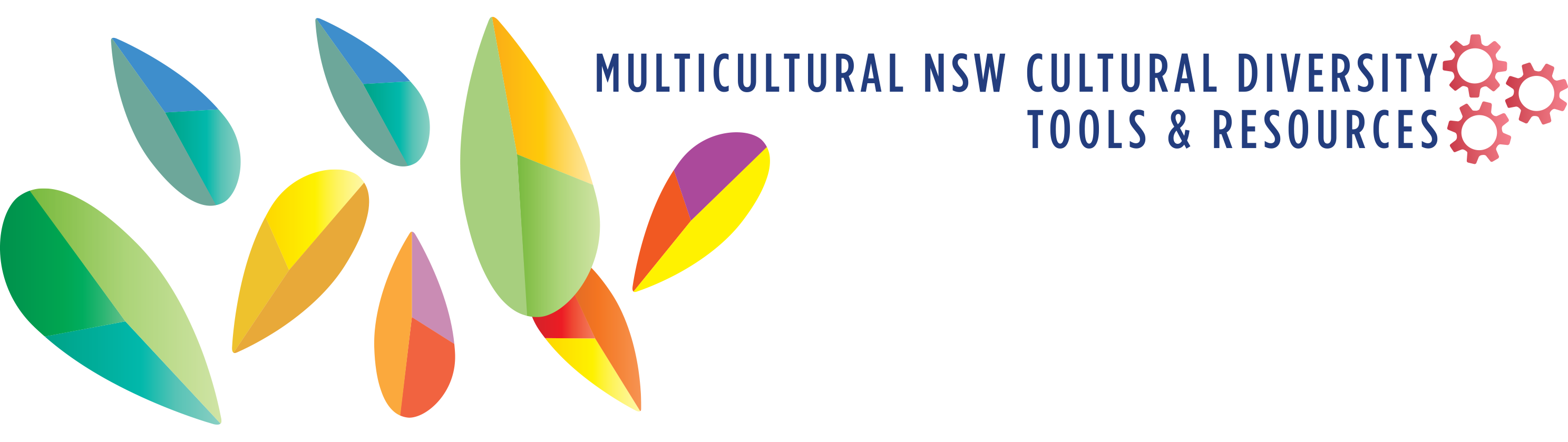 Diversity in the Public Sector
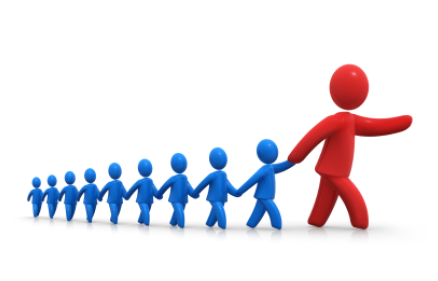 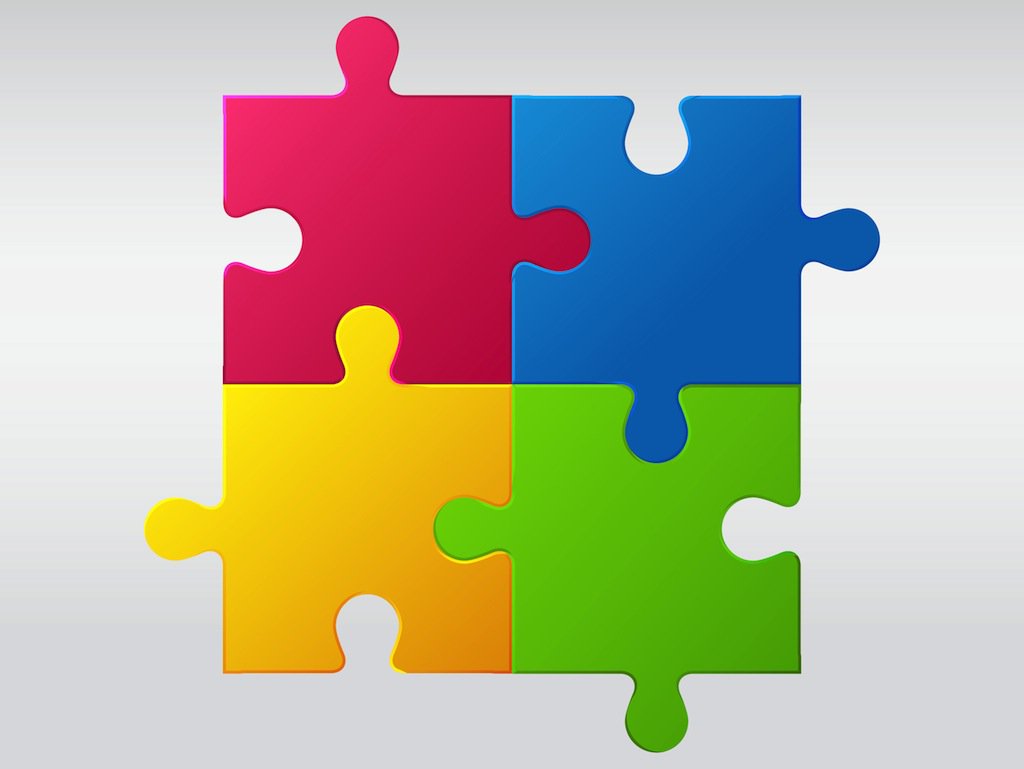 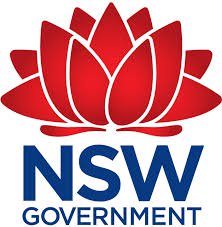 In the public sector there is a moral case for diversity and inclusion – it is the ‘right thing to do’
Senior leaders must be engaged to build support and commitment
A diverse and inclusive public sector contributes to improved public engagement with government services
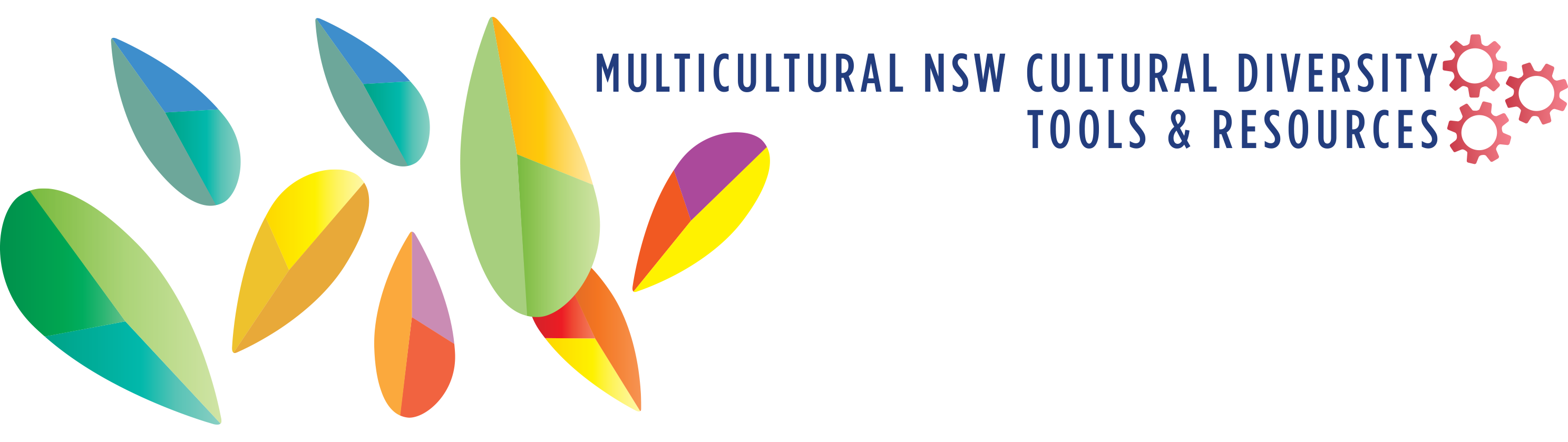 Why diversity matters
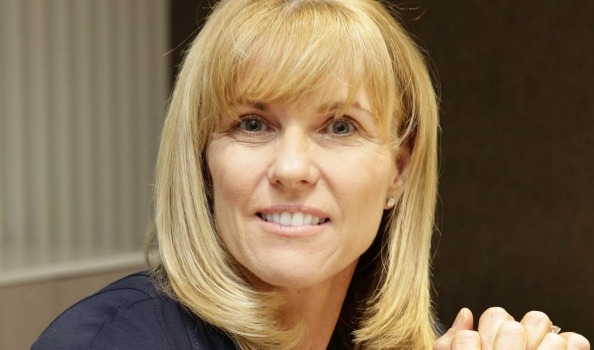 “Customers in the modern day are not homogenous and when organisations go out of their way to meet the needs of their diverse customers the research shows that these organisations are rewarded with stalwart supporters who return for repeat business and actively campaign within their communities on behalf of that organisation.”
	- Cindy Hook, CEO, Deloitte Asia Pacific
A big question for any organisation is can they afford to ignore their diverse customers and in doing so, is there a hidden impact which accumulates over time?
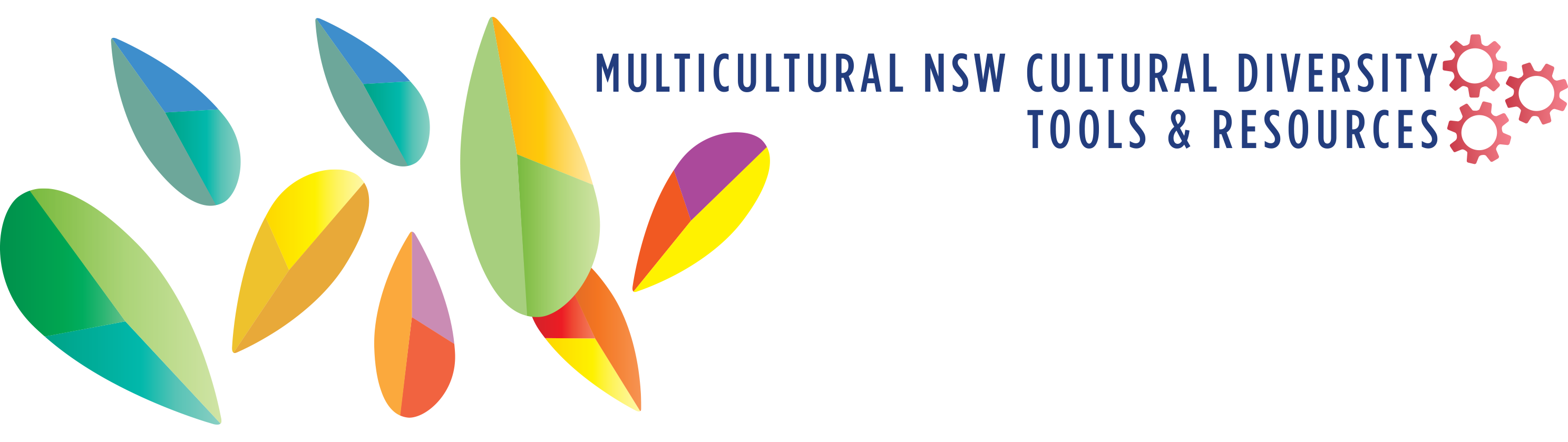 Planning to succeed
Taking action on cultural diversity within your organisation:
Commit and cascade - leadership matters
CEOs and leaders articulate a vision and accountability for delivering cultural diversity through your organisation and services 

Link to internal strategy - organisational context matters 
Your cultural diversity priorities are explicitly defined based on your organisation’s existing planning framework and timeframes. Data-driven approaches are important

Craft an initiative portfolio
Use a target-based approach based on your priorities and tie investment/budget allocations to them to capture intended cultural diversity benefits

Tailor for impact – local needs matter 
Tailor your initiatives to needs within your organisation and for the communities you serve. Measure your outcomes.
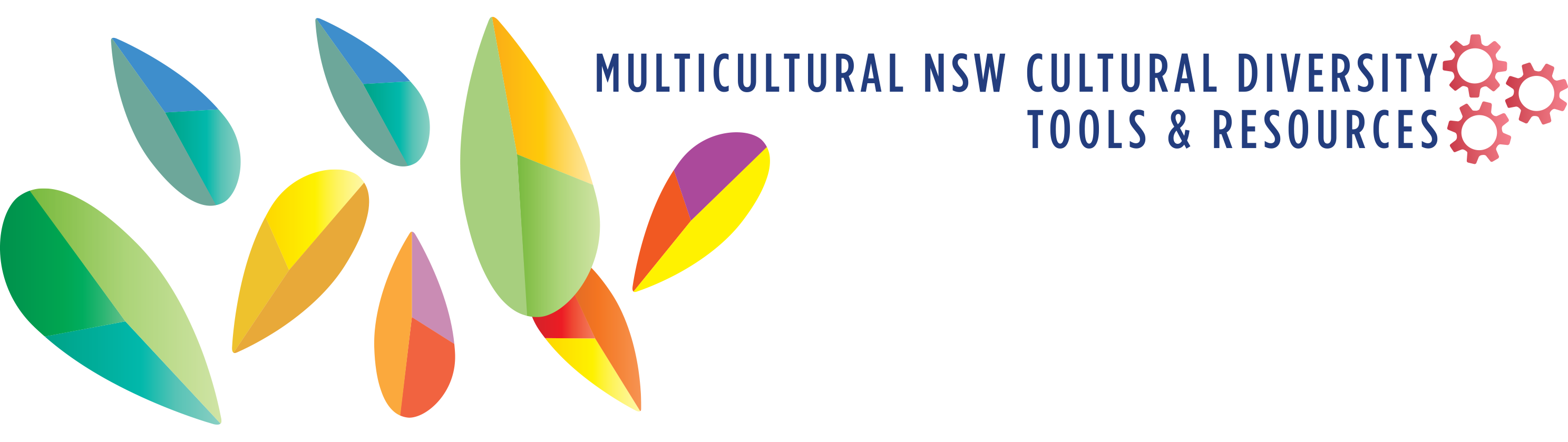 Building a successful strategy
Four imperatives for building a successful diversity strategy:
compelling CEO vision
management accountability
Commit and cascade
1
value drivers
diversity mix
data and analytics
2
Link inclusion and  diversity to growth strategy
prioritised initiatives
inclusive culture
metrics and tracking
3
Craft initiative portfolio
4
local adaptation
cross-industry/sector collaboration
Tailor for impact
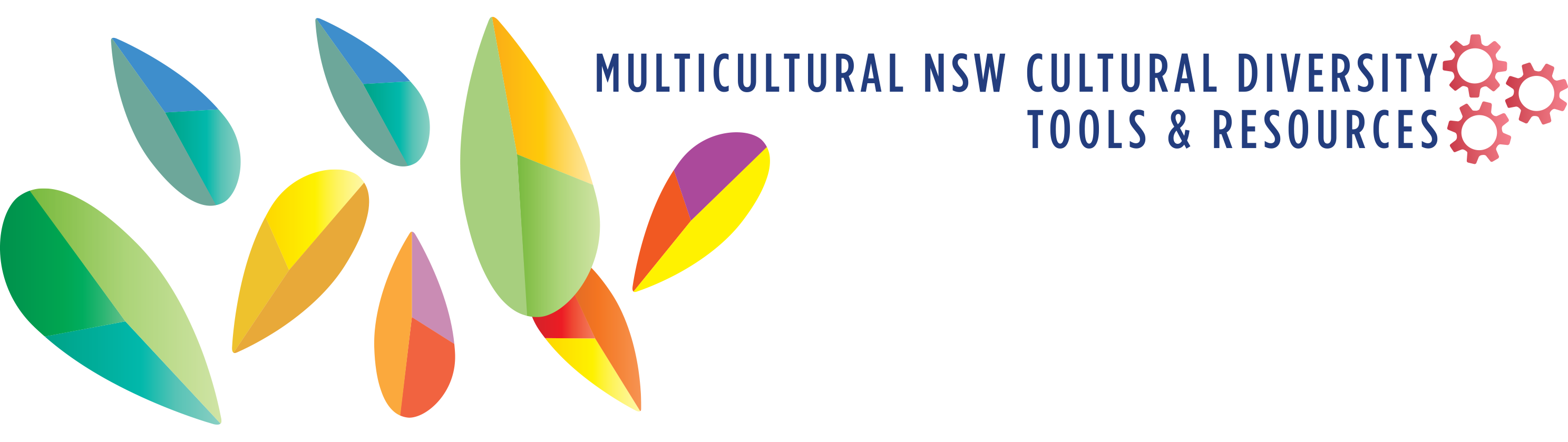